Интерактивные технологии как средство творческого саморазвития учащихся на уроках математики
Подготовила 
учитель математики 
Ефимова Марина Валерьевна
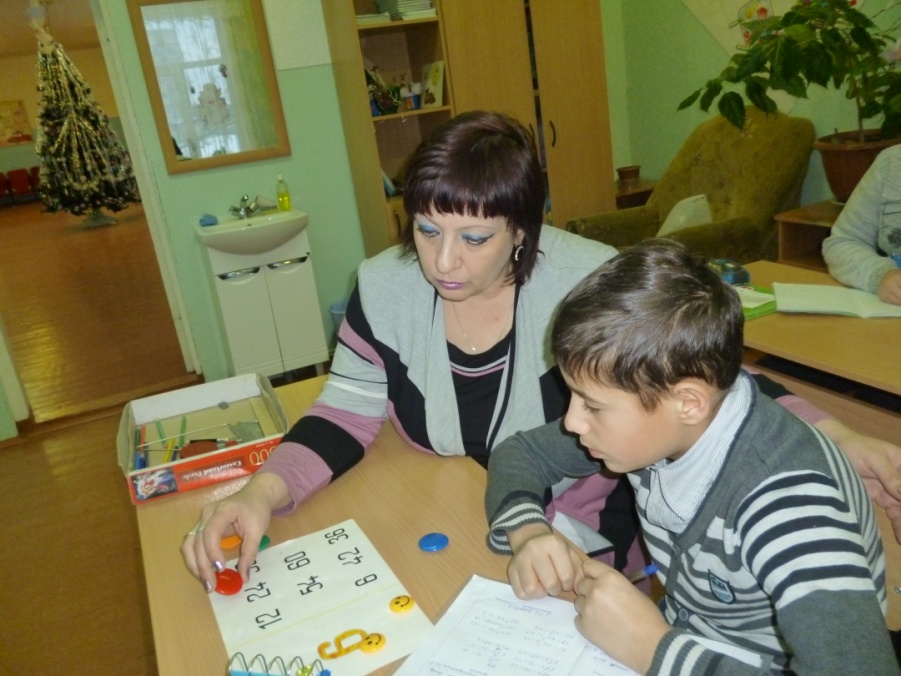 «В придании старым мыслям новой формы состоит всё искусство и всё творчество»А.Франс
Математическая разминка
Интерактивная игра  «тридцать три»
Интерактивный метод «Каждый учит каждого»
Интерактивная карусель
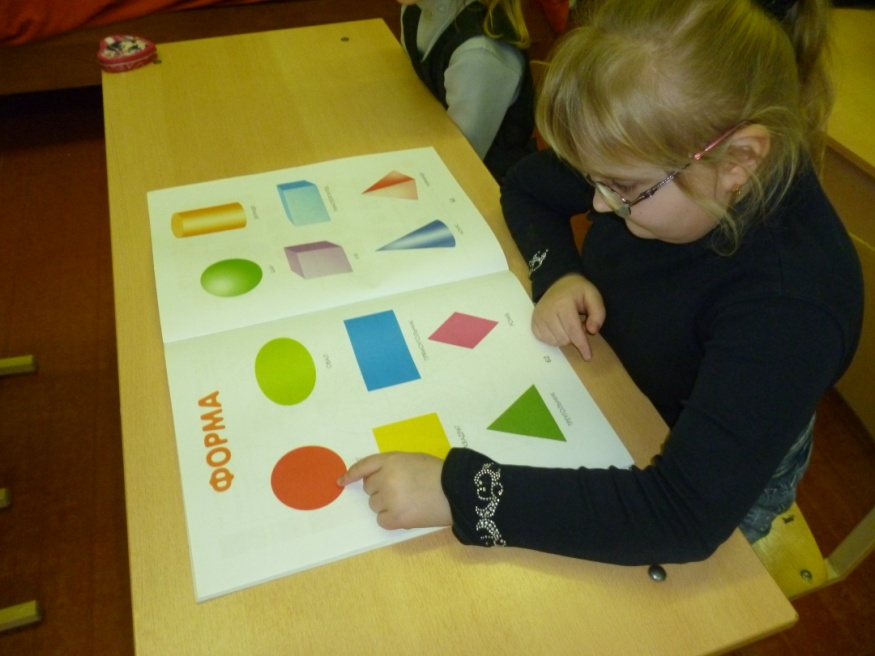 Организация работы в малых группах
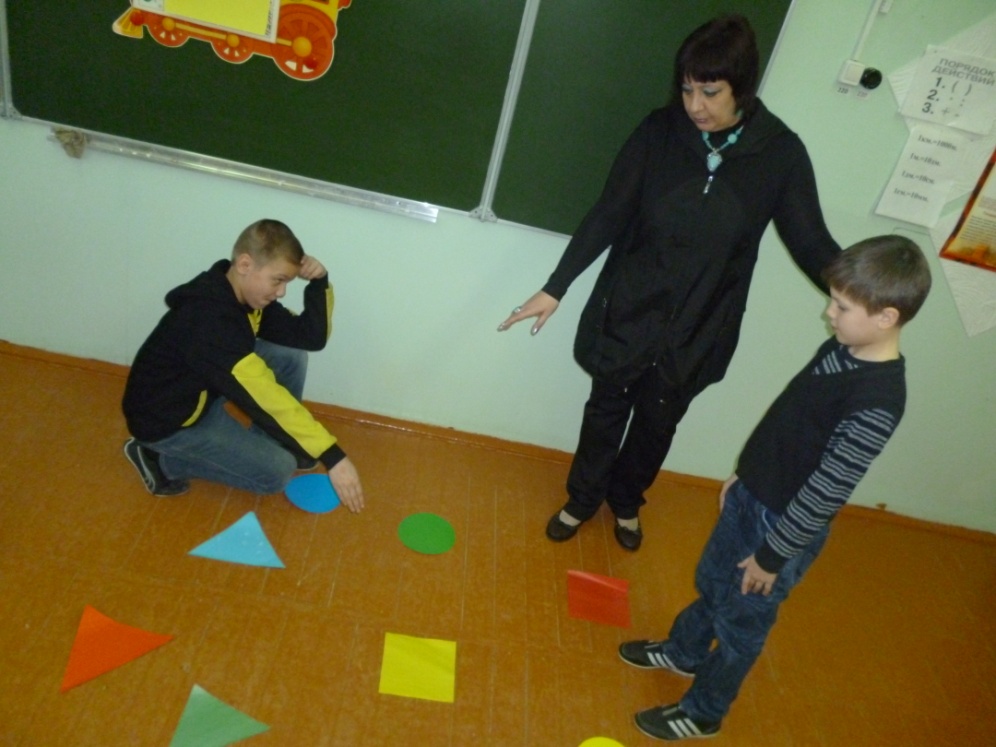 Интерактивная доска
Этапы урока
Вывод:
Применение на уроках математики интерактивных технологий, интерактивных методов, форм, средств обучения позволяет модернизировать процесс обучения, повышать у обучающихся уровень мотивации изучению математики.
Спасибо за внимание!